Welcome
to the 2017 Ladysmith Cross Country Awards Ceremony
MS Season Awards
Participated - Finished the season, but didn’t complete and/or make-up all the required team events.

Completed - Finished the season and completed and/or made-up all the required team events

Rising Star Award – 
Completed the season and 
earned 50 or more wins
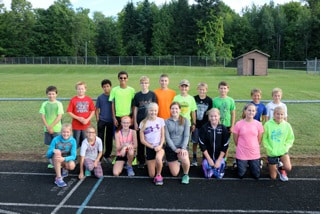 MS Girls Team
Payton Kell, 8 				Lucy Becker, 6

Rachel Kostka, 8 			Lauren Hanson, 5

Michelle Gaddy, 7 			Grace Pearson, 5

Anna Rolli, 7 					Kayleen Powell, 5

Payton Wold, 7 				Rhea Woelfer, 5
MS Boys Team
Blake Prince, 8 				Riley Anderson, 6

Marcus Hanson, 7 				Mateo DeJesus-Bowles, 6

Brandon Kroening, 7 			Evan Loe, 6

Eli Rogers, 7 					Jaxen Donohue, 5

Jeremiah Sanderson, 7 			Timmy Meltz, 5
HS Season Awards
Participated - Finished the season, but didn’t complete and/or make-up all the required team events

Completed - Finished the season and completed and/or made-up all the required team events

Letter Award - Completed the season 
and earned 50 or more wins
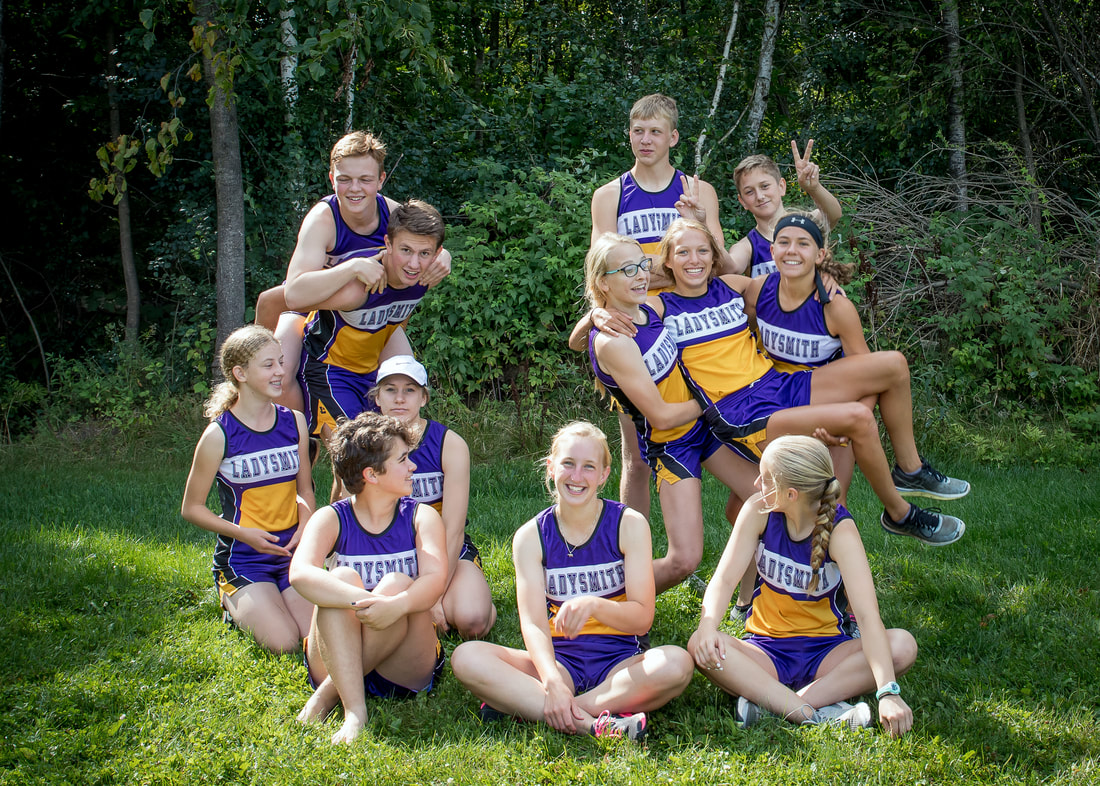 HS Girls Team
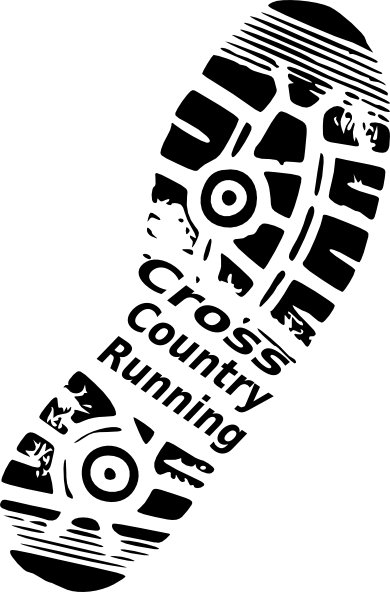 Serenity Hetke, 12 
Brookelle Davis, 11 
Kylee Becker, 9 
Erica Loe, 9
Maddy Nybakke, 9
Ellie Poradish, 9
Esperanza DeJesus-Bowles, 9 
Rachel Sovacool, 9
HS Boys Team
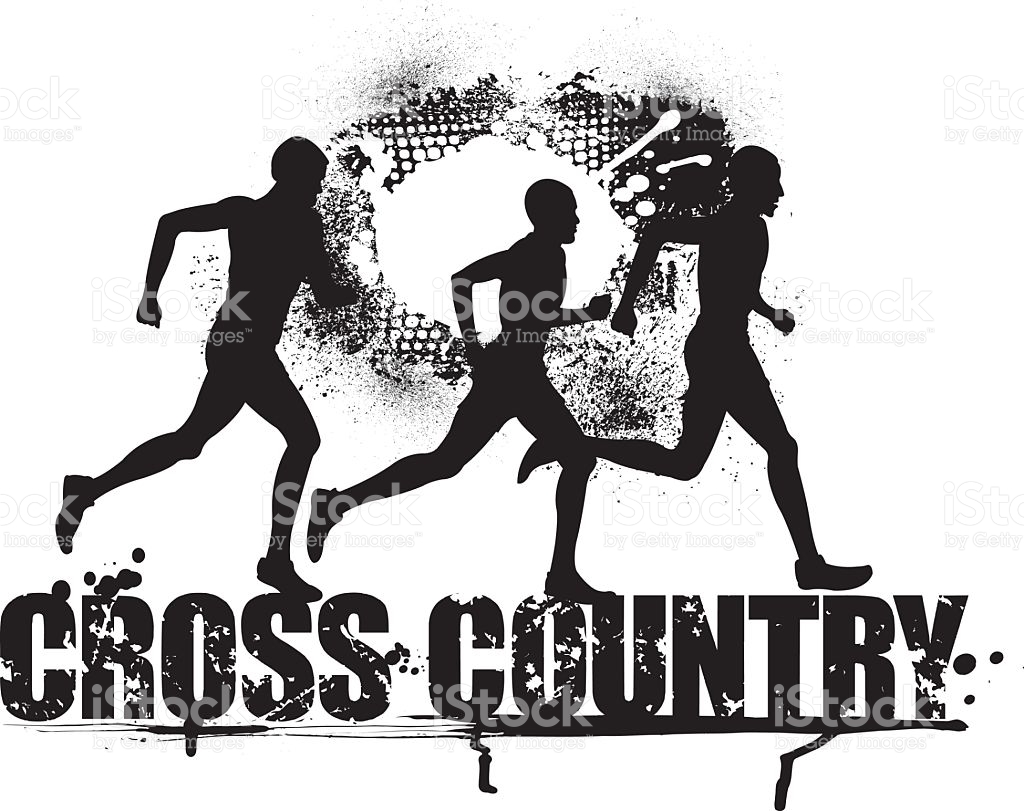 Christian Gomez, 12
Connor Berg, 11
Bryce Gudis-Steffen, 10
Bronson Davis, 9
Austin Kroening, 9
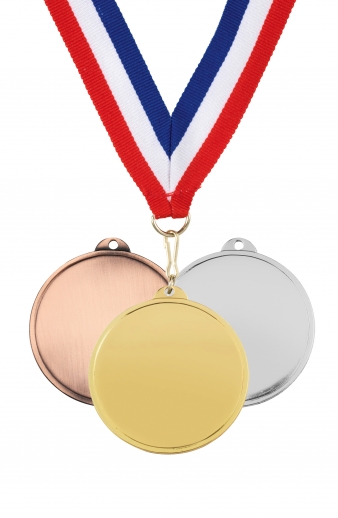 2000 Career Wins
Win - number of people you beat in a meet
Example: 15th/90 = 75 wins
Over a 4 year HS Career
Need an average of 500 wins per season
Need an average of about 50 wins per meet
2000 Career Wins Milestone
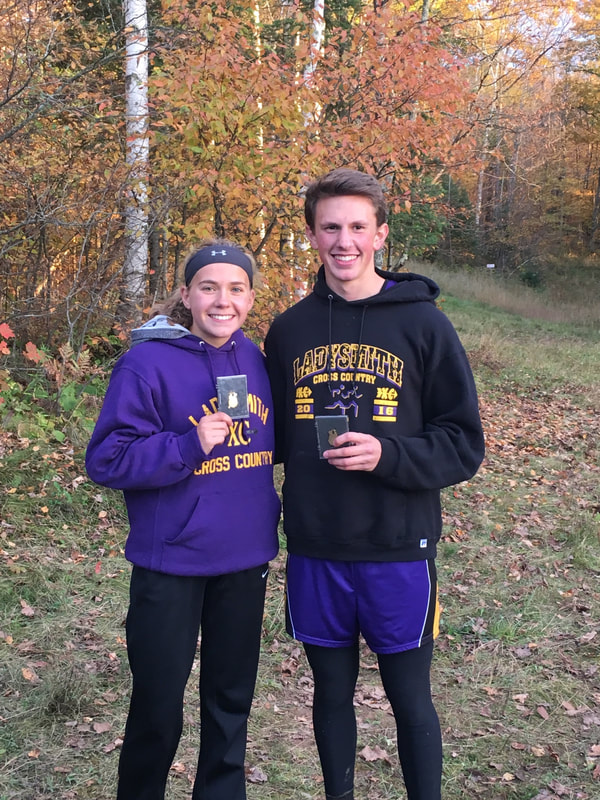 Connor Berg

2000th career win 
on 10/3/17 at Hayward
2000 Career Wins Milestone
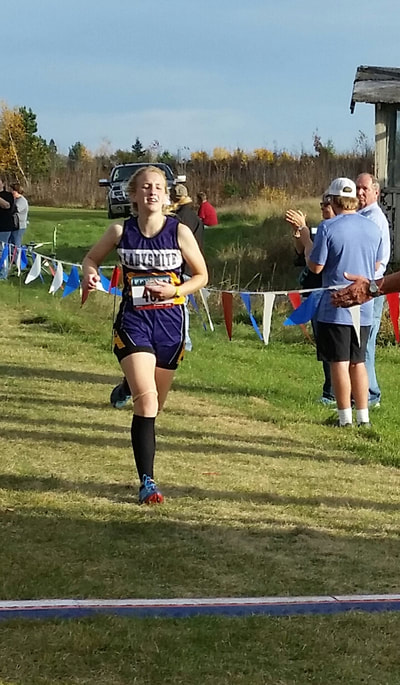 Serenity Hetke

2000th career win on 9/14/17 at Chetek
2500th career win at 10/28/17 at State
2017 All-Area Cross Country Recipients
Christian Gomez
 	Serenity Hetke
		Connor Berg
			Kylee Becker
				Erica Loe
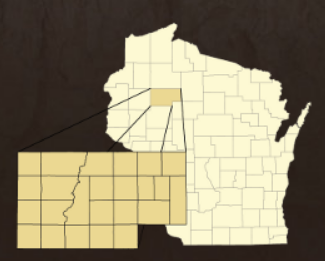 All-Conference Honors
Need to place in the Top 10 at the Heart of the North Conference Meet
2016 - Hosted by Cumberland
2017 - Hosted by Hayward
2018 - Hosted by Ladysmith
All-Conference Honors
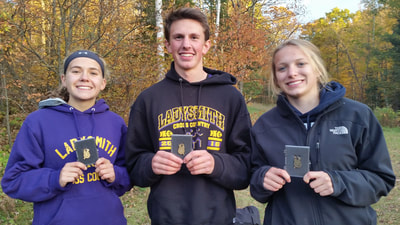 Connor Berg - 1st Place (HON Boys Conference Champ)
Erica Loe - 1st Place (HON Girls Conference Champ)
Kylee Becker - 4th Place
State Qualifiers / WCCCA Academic All-State
State Qualifier - Top 2 teams and top 5 individuals who are not a part of a state qualifying team
WCCCA Academic All-State - Qualify for the State Meet and have a cumulative GPA of 3.5 or higher
State Qualifiers / WCCCA Academic All-State
Connor Berg –


Erica Loe –


Serenity Hetke -
Newcomers of the Year
One of the top performers among first year athletes who best demonstrates leadership, positive attitude, great work ethic, and a team-first approach.
Girls Newcomer of the Year
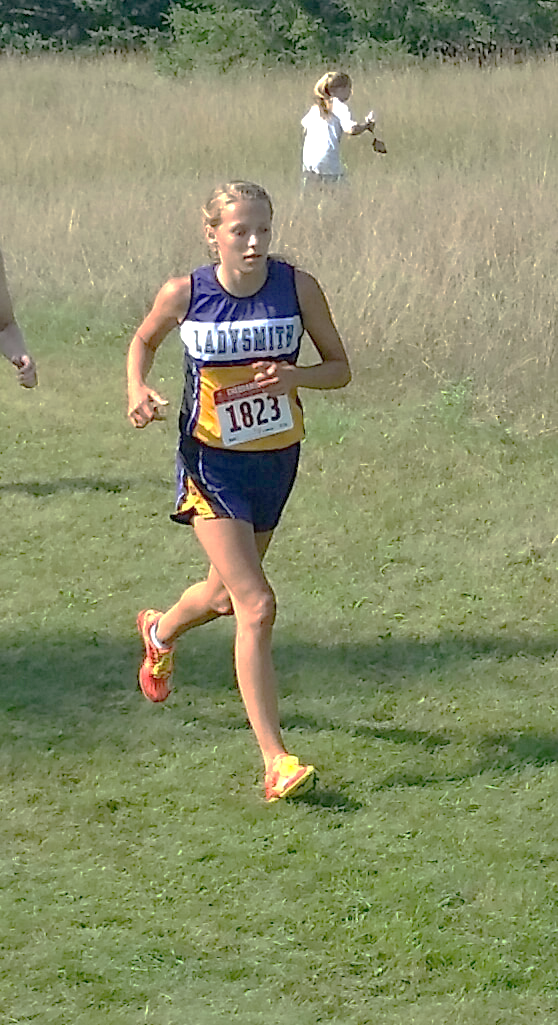 Kylee Becker

452 wins this season
4th at Conference – 
	2nd highest finish for a Ladysmith 
	freshman CC runner 
Missed qualifying for State by 3 places.
Boys Newcomer of the Year
Austin Kroening

429 wins this season
5th freshman boy to finish at Conference
8th freshman boy to finish at Sectionals
Coach’s Awards
Positive attitude, great work ethic, and does a lot of positive things for the team which may or may not go unrecognized.
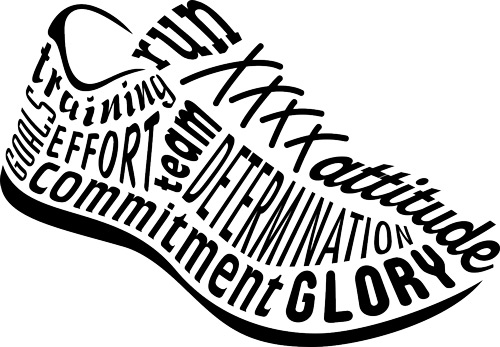 Girls Coach’s Award
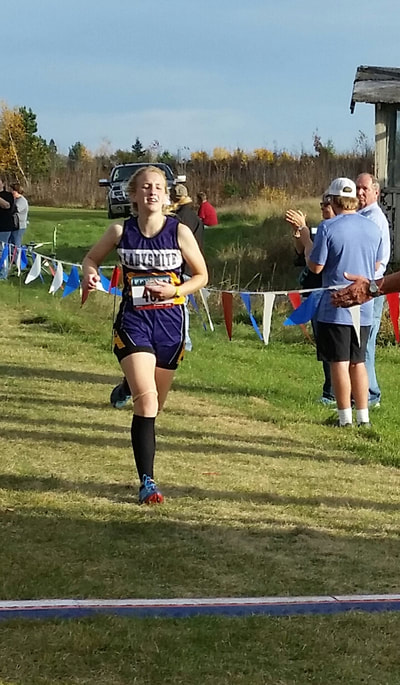 Serenity Hetke
905 wins this season
12th place finish at Conference 
2017 State Qualifier 
Finished 73rd at the State Meet
WCCCA Academic All-State
Boys Coach’s Award
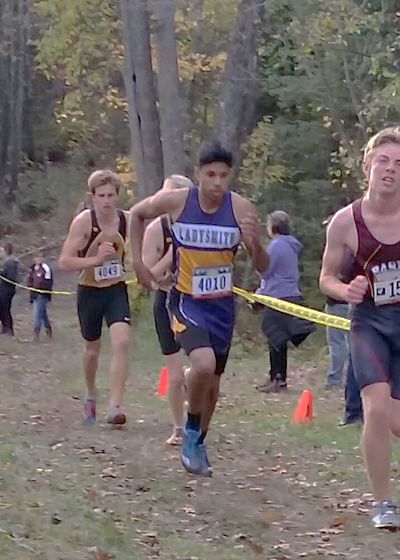 Christian Gomez

738 wins this season
19/90 at Conference
Missed qualifying for State 
by 7 places at Sectionals
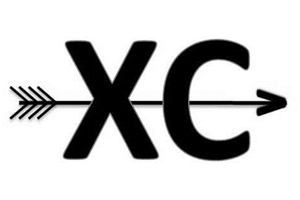 MVPs
The athlete who adds the most value to the team. This is one of the top performers who best demonstrates leadership, positive attitude, great work ethic, and a team-first approach.
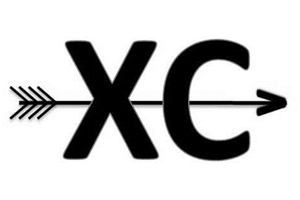 Girls MVP
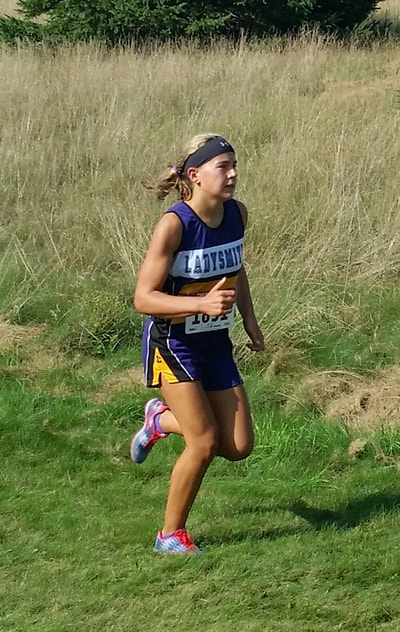 Erica Loe

1051 wins this season
HON Girls Conference Champion
D3 Drummond Sectional Champion
Finished 7th at the State Meet
WCCCA Academic All State
Boys MVP
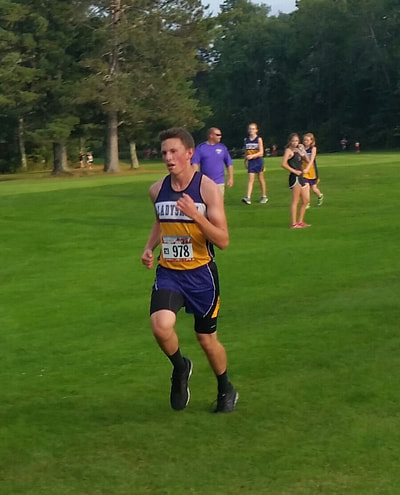 Connor Berg

844 wins this season
HON Boys Conference Champion
D3 Drummond Sectional Runner-up
Finished 35 at the State Meet
WCCCA Academic All-State
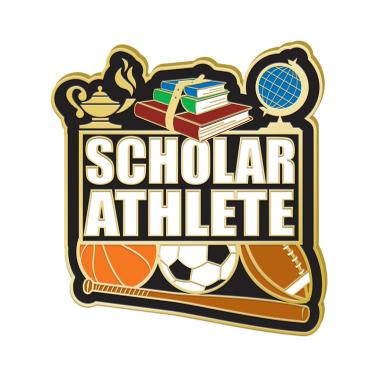 Scholar Athletes
Earn Letter or Rising Star Award
1st Quarter GPA of 3.25 or higher
MS Girls Scholar Athletes
Payton Kell, 8 
Michelle Gaddy, 7 
Payton Wold, 7
Lucy Becker, 6 
Lauren Hanson, 5 
Grace Pearson, 5 
Kayleen Powell, 5 
Rhea Woelfer, 5
MS Boys Scholar Athletes
Blake Prince, 8 
Marcus Hanson , 7
Eli Rogers, 7
Evan Loe, 6 
Jaxen Donohue, 5 
Timmy Meltz, 5
HS Scholar Athletes
BOYS
Christian Gomez, 12 Connor Berg, 11
GIRLS
Serenity Hetke, 12
Kylee Becker, 9
Erica Loe, 9
Maddy Nybakke, 9
Ellie Poradish, 9
Rachel Sovacool, 9
Senior Awards
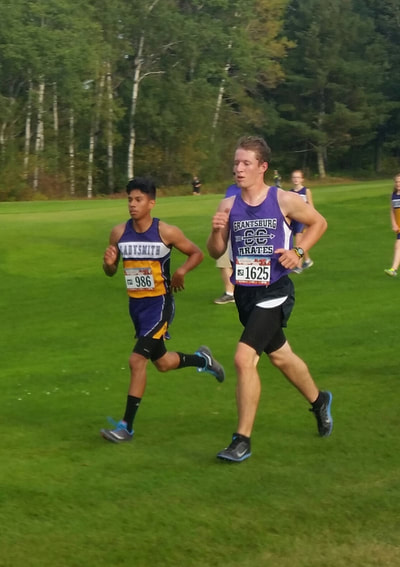 Christian Gomez

1438 Career Wins
2 Time Letter Winner
Senior Awards
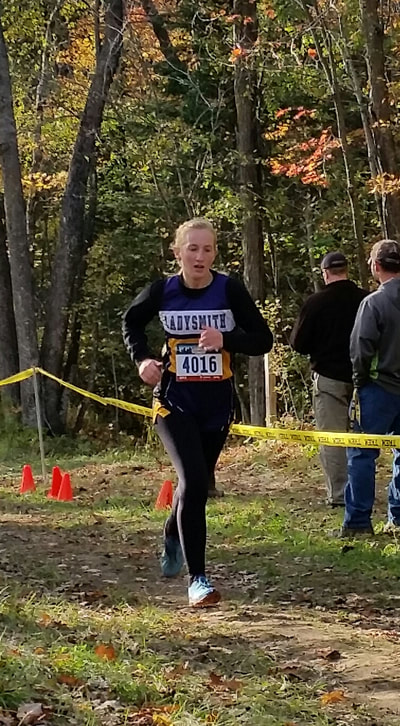 Serenity Hetke

2017 State Qualifier
2016 All-Conference
2531 Career Wins
4 Time Letter Winner
Progression of the 5 Program Goals Award
Each athlete will . . .

•Develop or enrich a strong work ethic, with an attention to detail, which can be applied to 	sports, academics, and future endeavors
•Develop or enrich a mental toughness that they can apply to various situations
•Maximize their own potential and in the process help others maximize their potential
•Realize that success is a process and doesn’t happen overnight
•Leave a better person than when they started


This is an award that’s inside of you, and only you truly know if you achieve it.
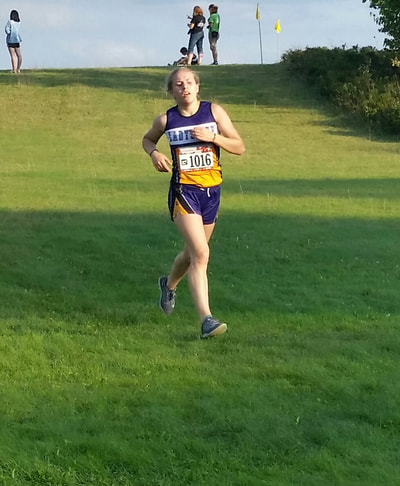 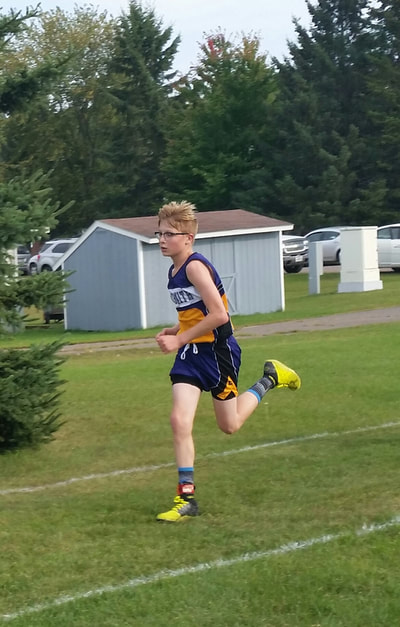 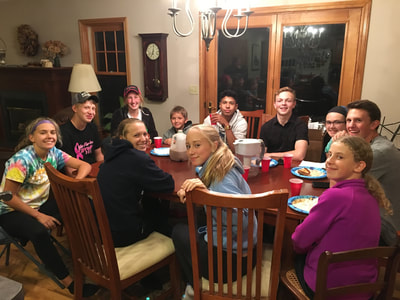 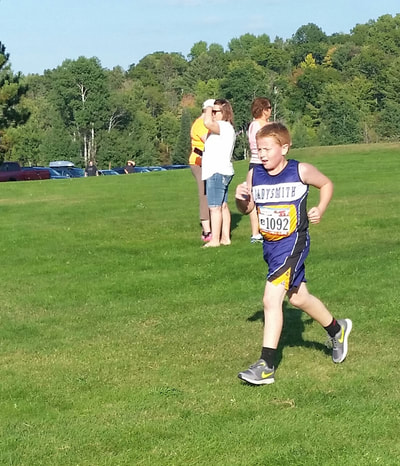 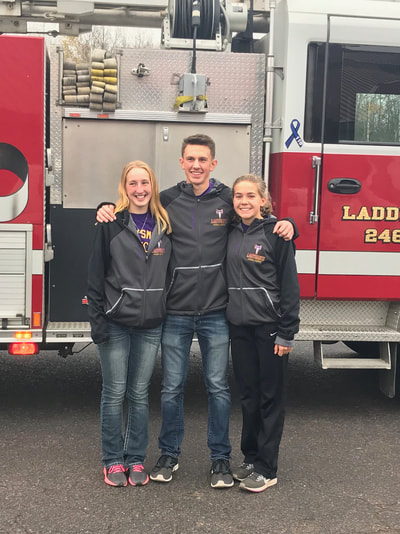 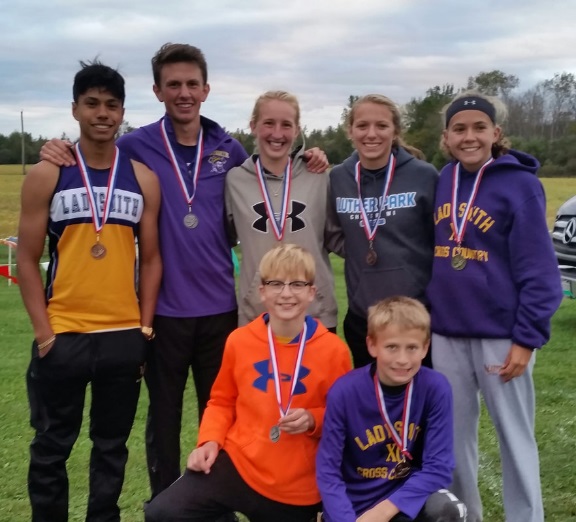 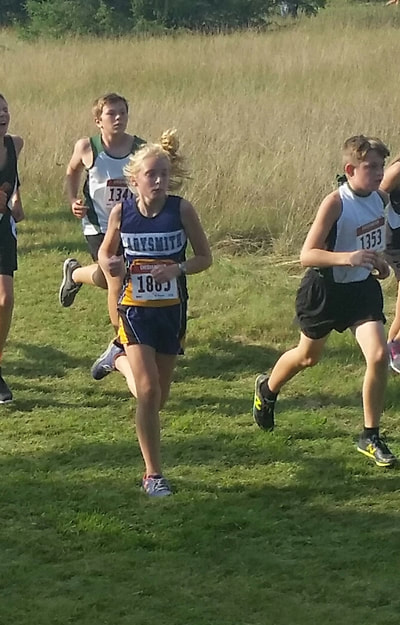 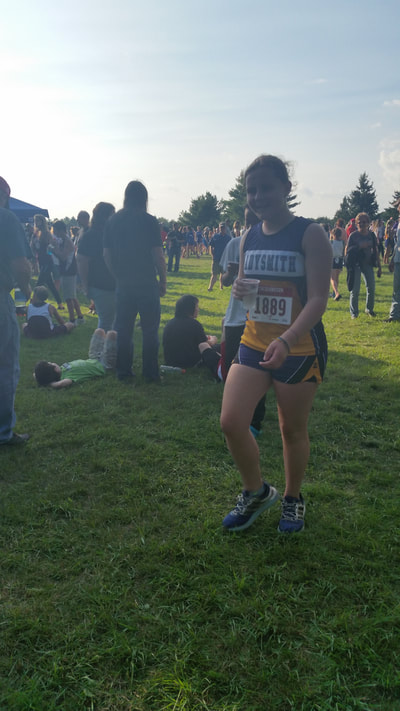 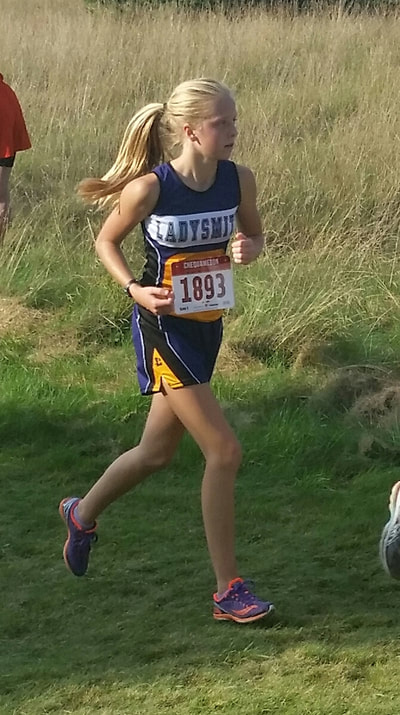 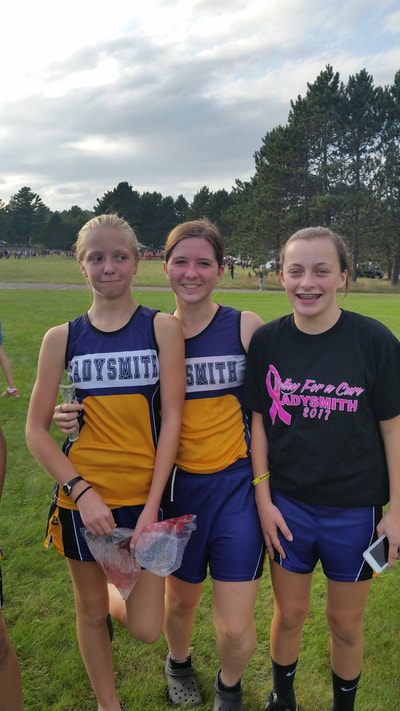 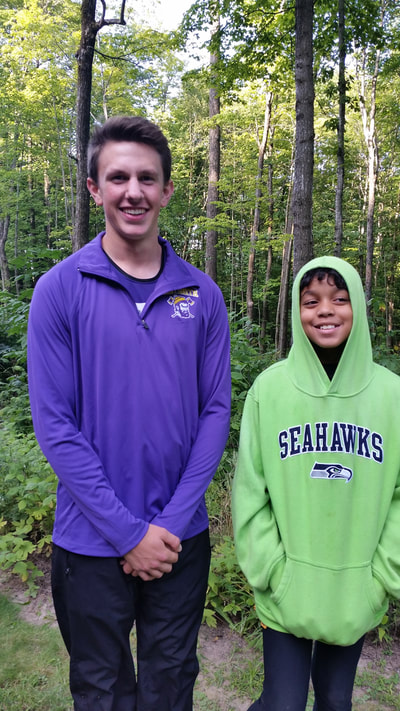 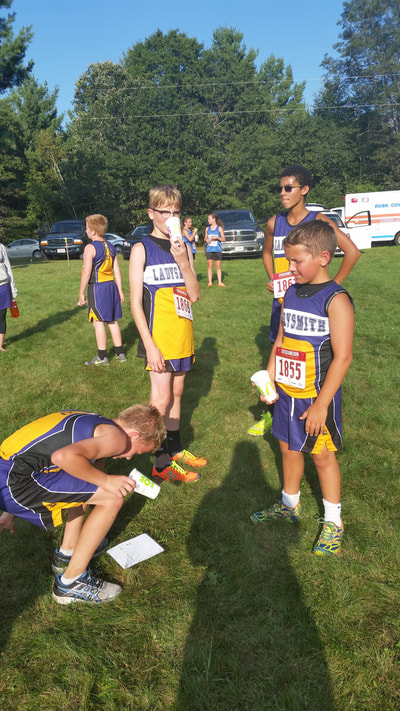 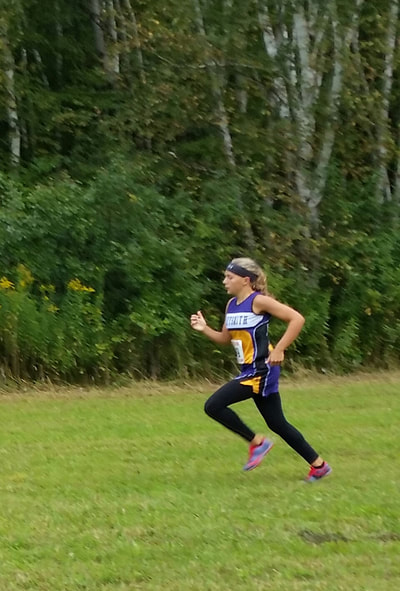 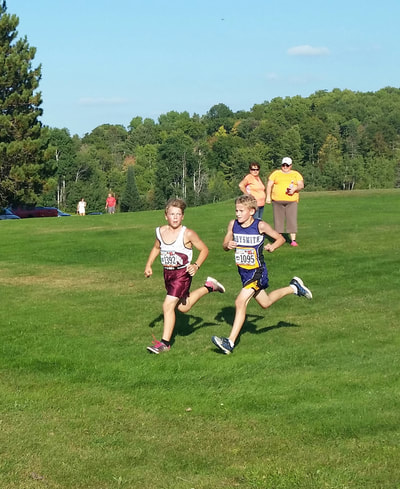 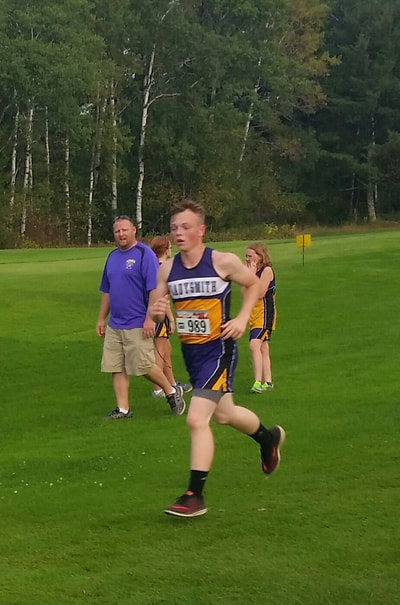 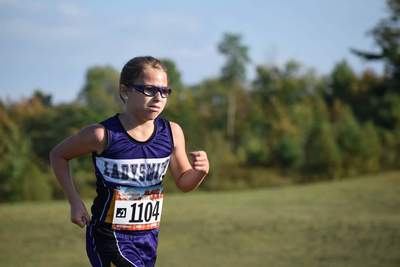 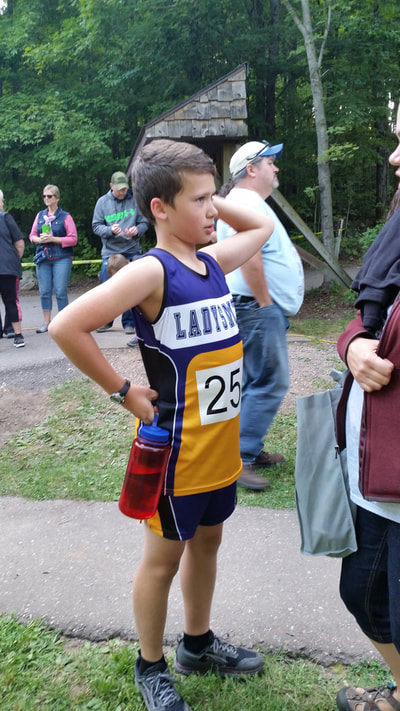 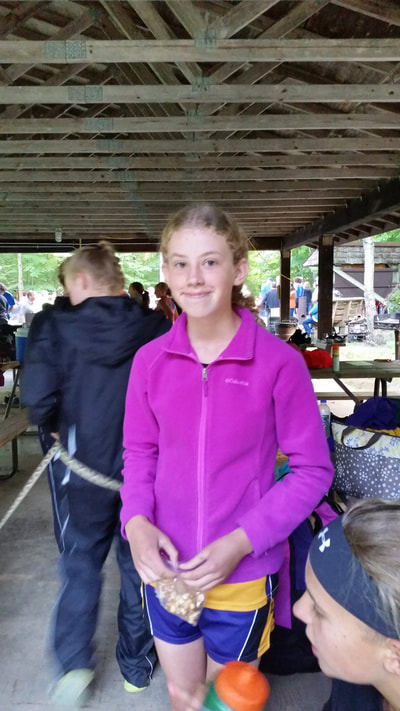 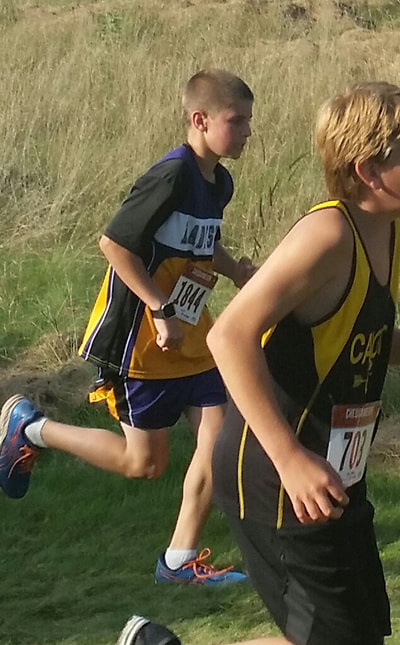 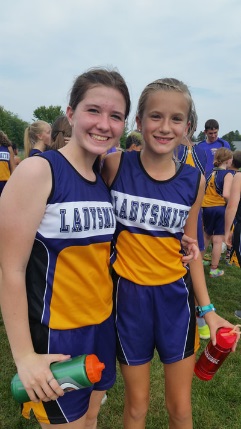 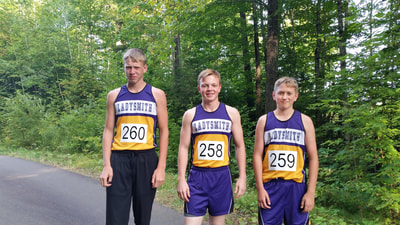 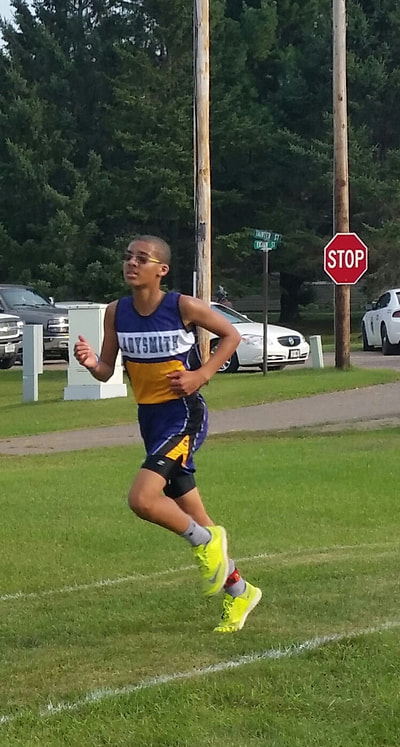 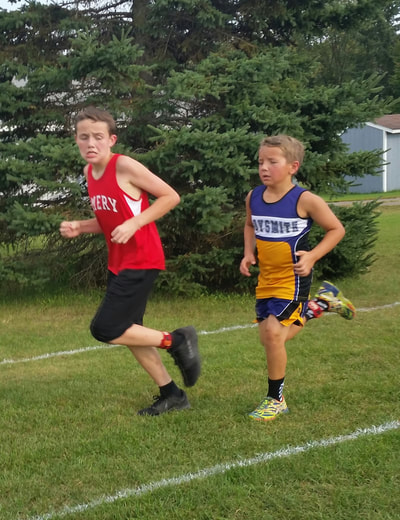 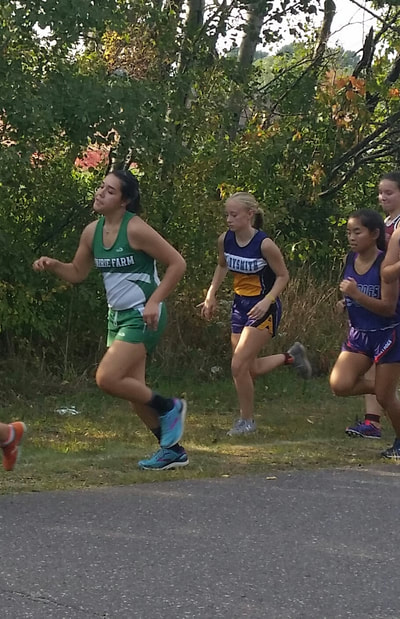 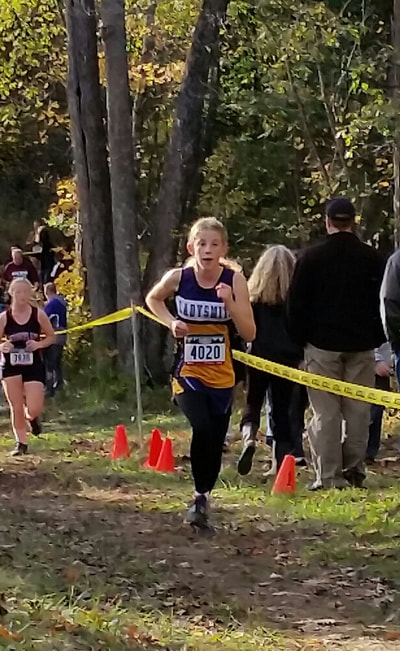 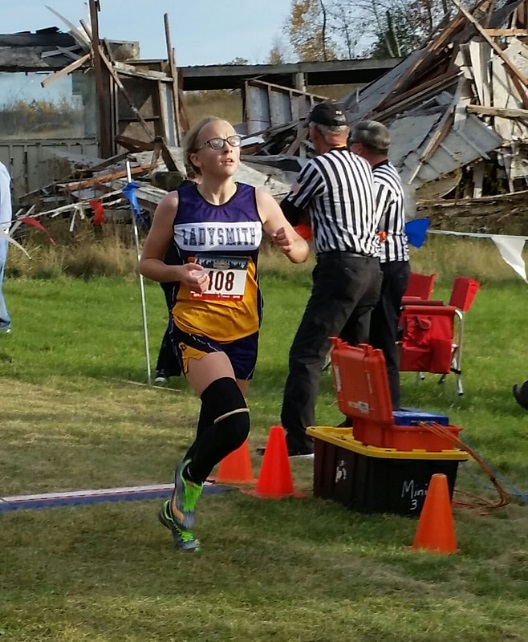 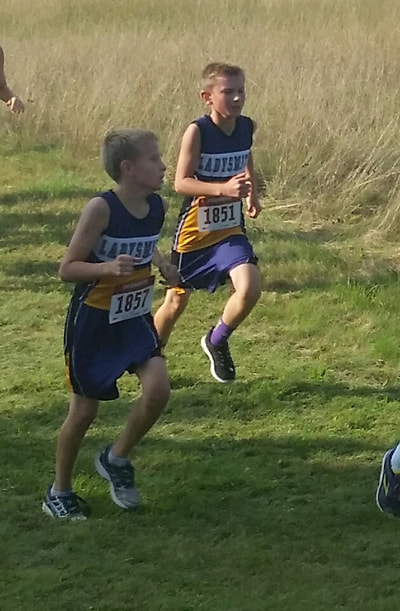 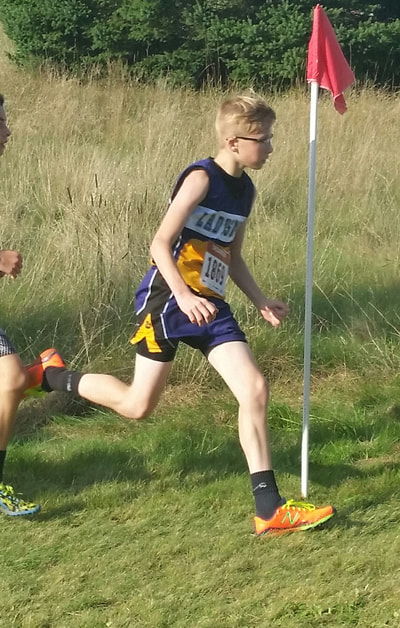 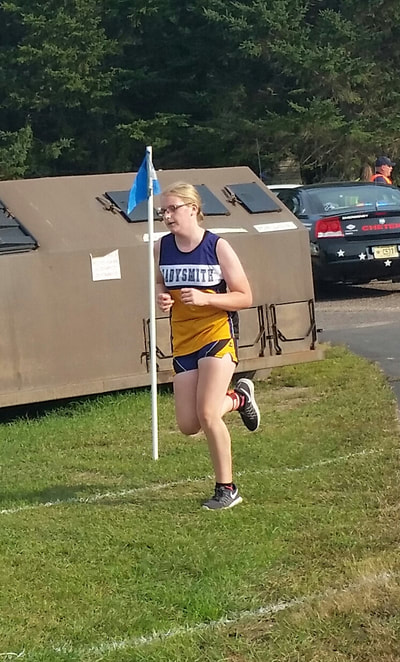 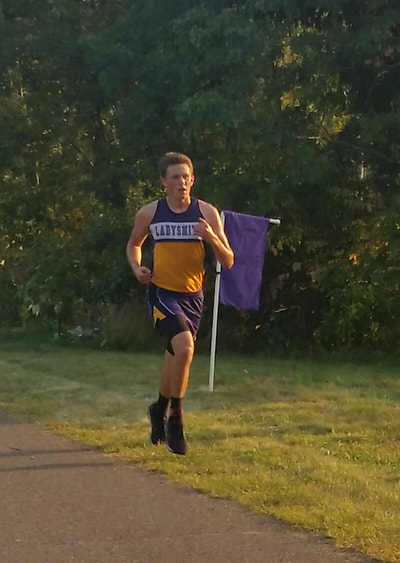 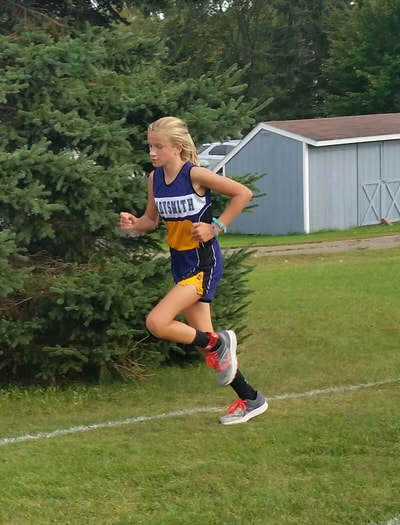 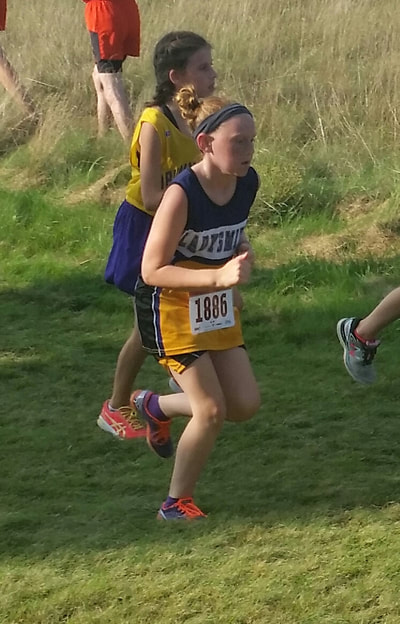 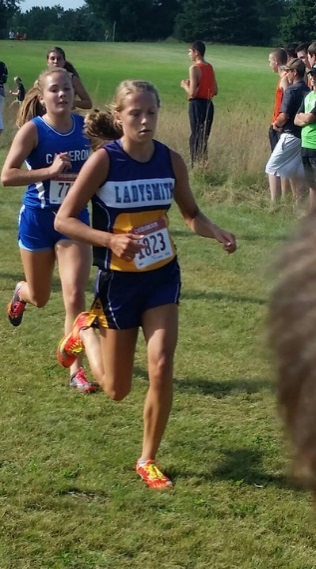 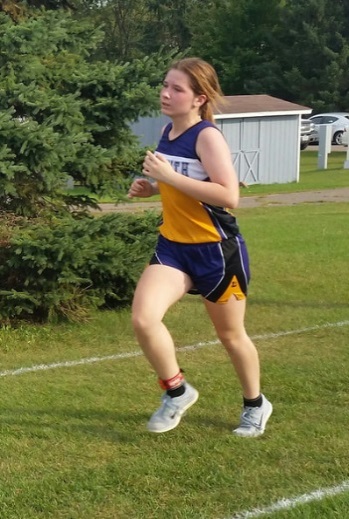 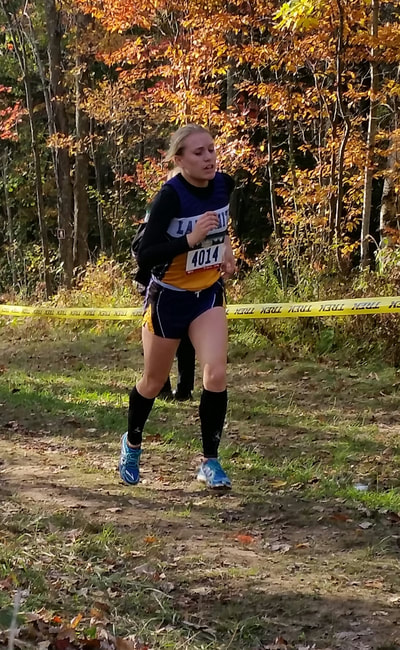 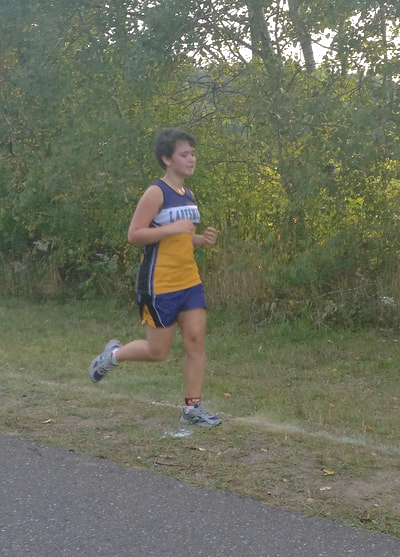 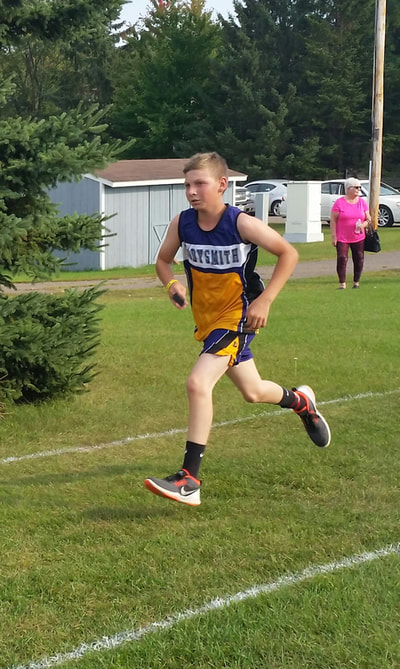 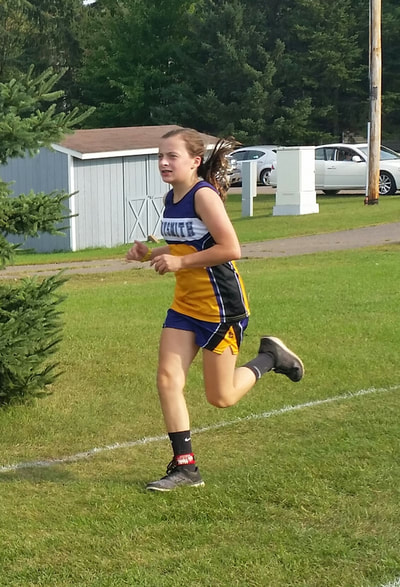 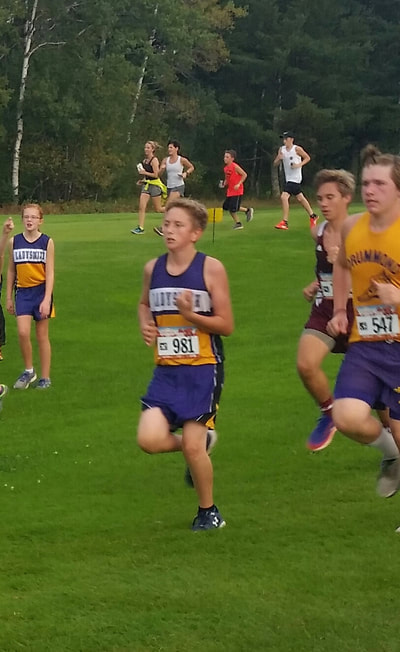 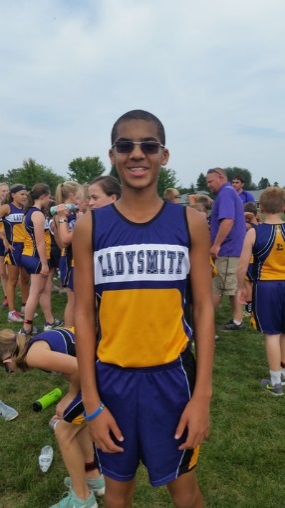 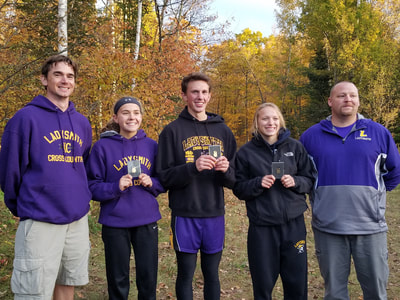